Building a needs-led system for families with neurodivergent children and young people
MCT Conference 12th and 13th June 2023
Alison Ayres
Commissioning Manager for Children’s Services
In November
Aim to move from a diagnostic focussed system to a needs-led system
Survey
Changes made as a result of the survey
Paper to County Durham Care Partnership Executive
What are we doing now?
Setting up a multi-agency project board
Identifying workstreams and task and finish groups
Piloting support to schools
What can you expect to see next?
One of the workstreams will be around co-production
If you gave us contact details, we’ll be getting in touch shortly
If anyone wishes to join the project, please contact
necsu.durhamneuroproject@nhs.net
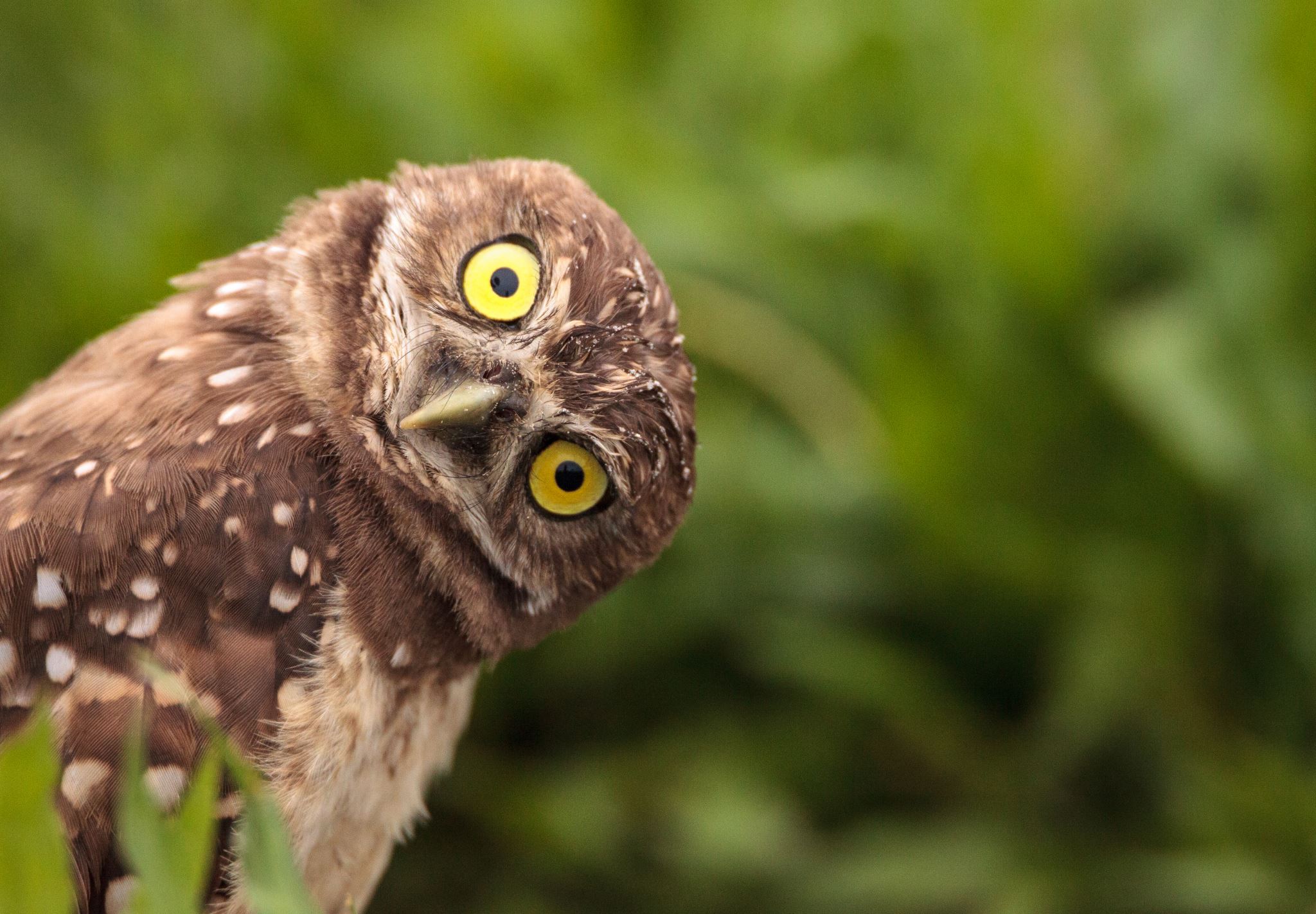 Questions?